Проект для детей младшего дошкольного возраста «Самая любимая – мамочка моя»
Составили воспитатели: Соловьева.А.В. 1 категория и
Неклюсова.Ю.В.
Проблема:
Наблюдая за отношением детей младшего дошкольного возраста и их родителей, все более заметным становится проявление неуважительного отношения к матери, отсутствие к ней заботы, желание произнести в ее адрес нежные слова.
Цель:
Мама самый близкий человек на свете.
Воспитывать у ребенка любовь к родному дому, семье, маме с первых лет жизни. Малыш должен понимать, что все хорошее начинается с родного дома.
Задачи:
Сформировать представление детей о роли мамы в их жизни. Раскрыть образ в поэзии, в живописи, музыке.
Развивать коммуникативные навыки у детей, способствовать развитию речи, через выразительное чтение стихов, рассказов о маме.
Развивать творческие отношение детей, художественной деятельности, создание поделок, рисунка.
Способствовать формированию уважительного отношения к своим близким. Воспитывать доброе, заботливое отношение к маме.
Тип проекта
Познавательно- игровой, краткосрочный.
Участники проекта: дети младшей группы, воспитатели и родители.
Предполагаемый результат
Развитие познавательной деятельности дошкольников в ходе совместной практической деятельностью с воспитателями и родителями.
Развитие продуктивной деятельности.
Вовлечение родителей в педагогический и творческий процесс работы.
Проявление милосердия и заботы о маме.
Развитие познавательной активности и любознательности.
РЕАЛИЗАЦИЯ ПРОЕКТАслушаем и играем
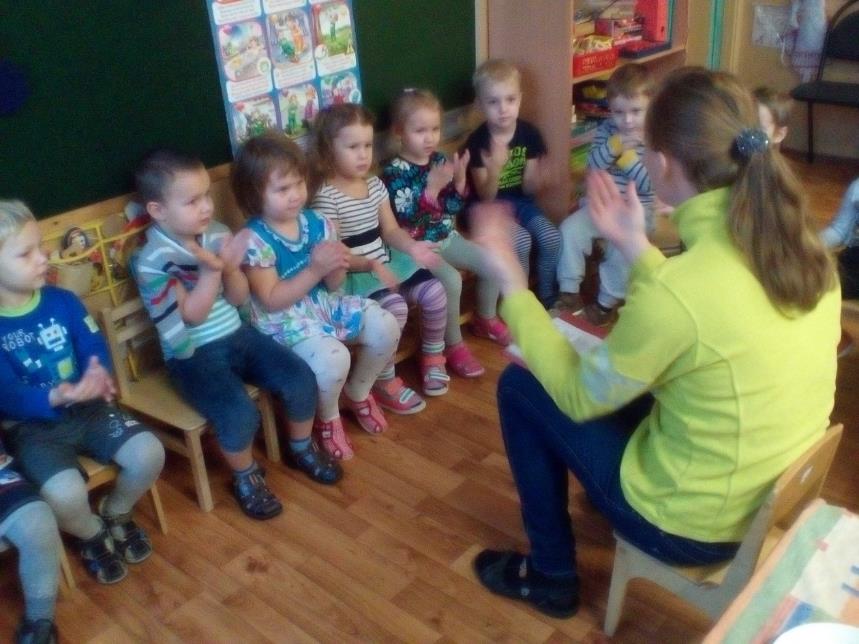 Делаем  подарки«Цветы для мамы»
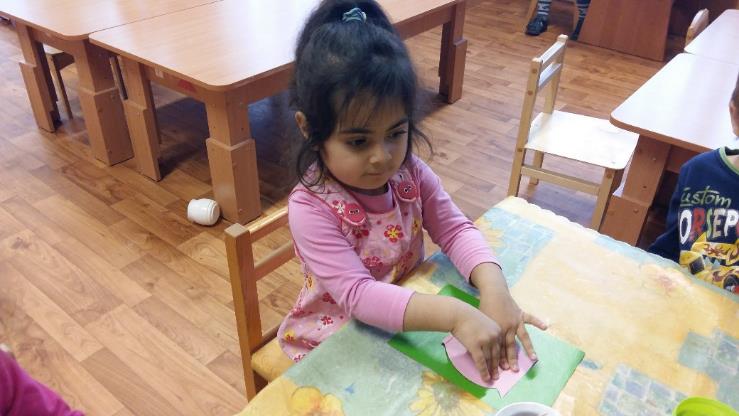 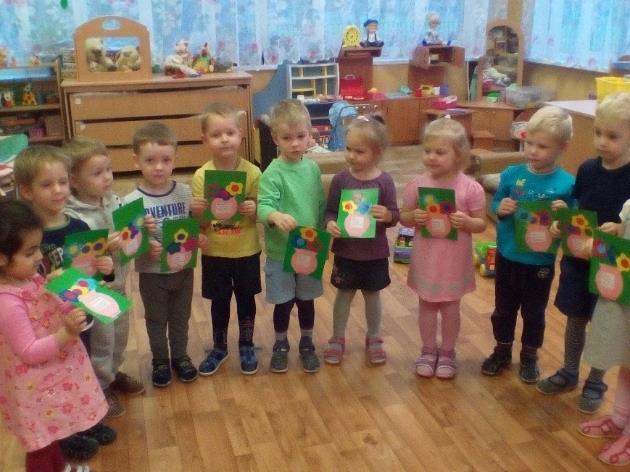 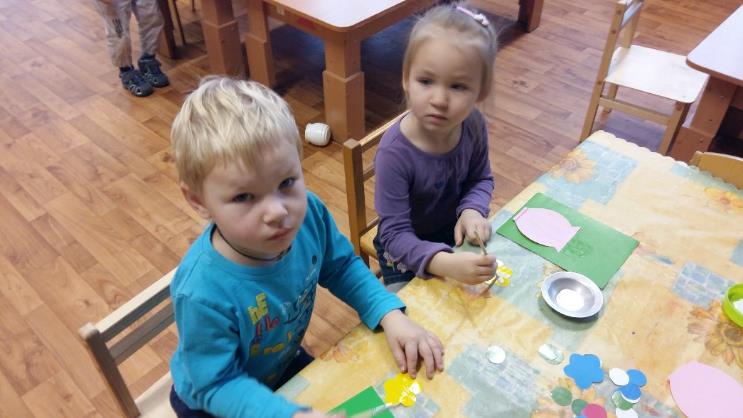 Лепим
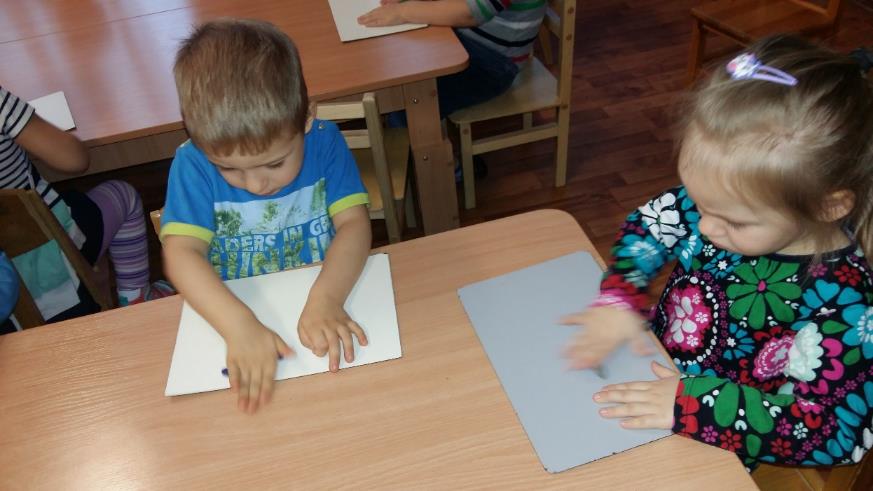 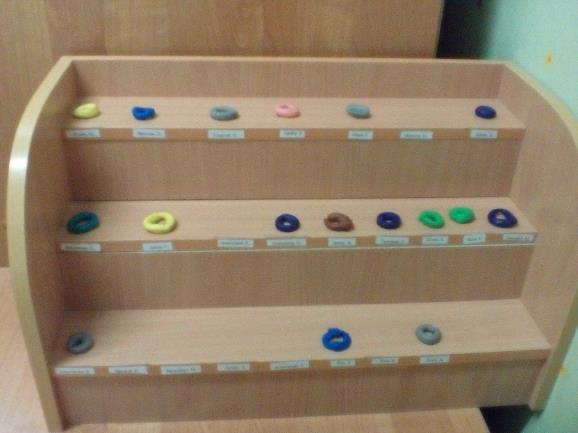 Коллективная работа
Выставка «Мамины руки не знают скуки»
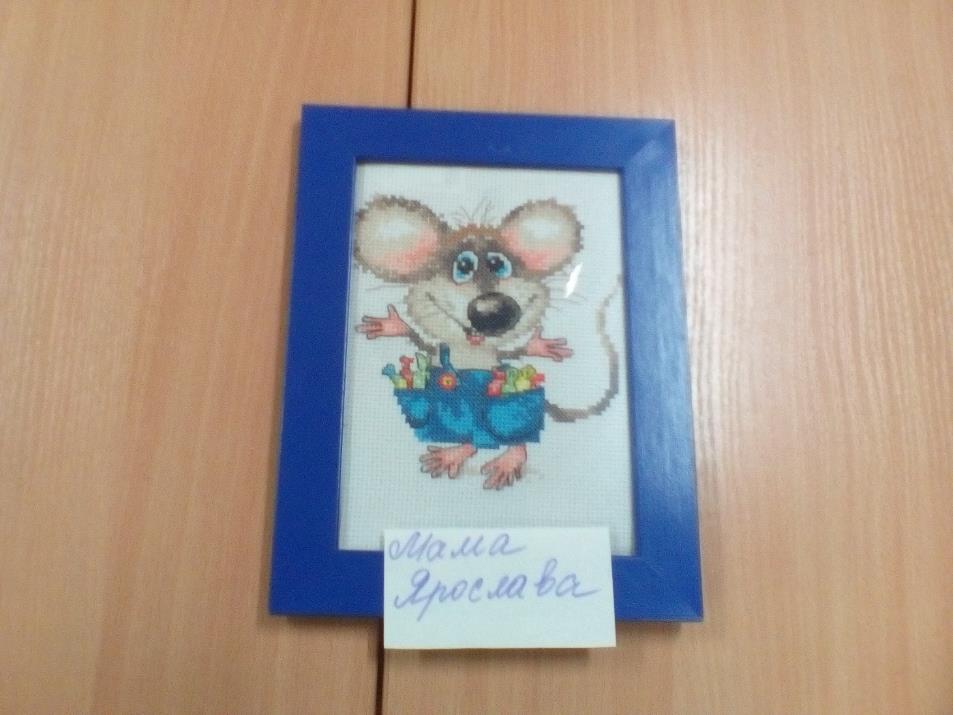 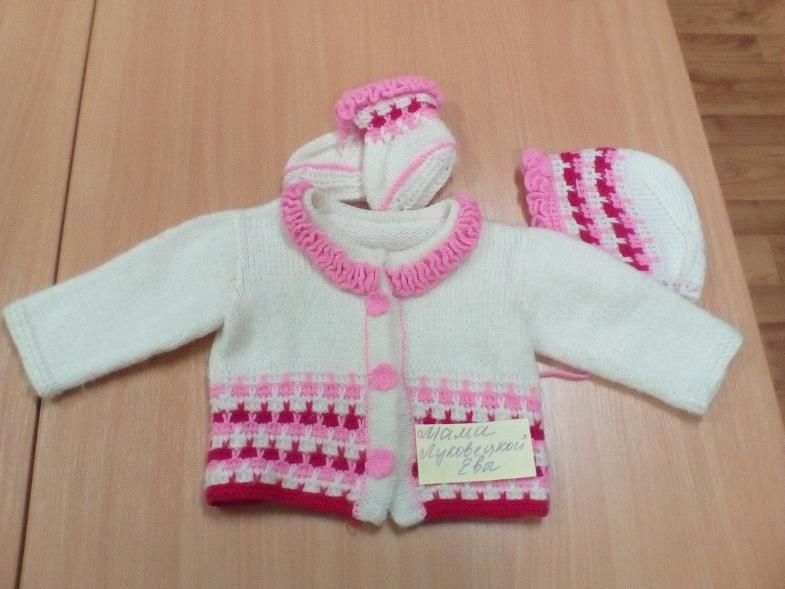 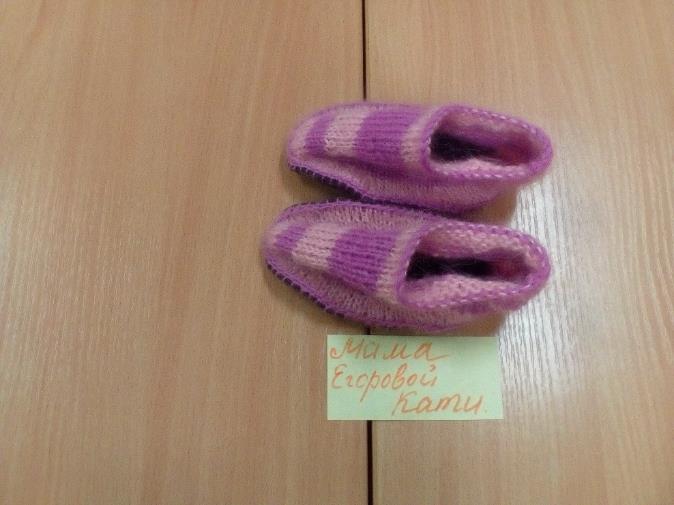 Стенгазета « Мама- солнышко моё»
Итоги
Реализация проекта способствовало сближению родителей, детей и педагогов.
Совместное мероприятие способствует обогащению знаний детей о роли мамы в их жизни, формированию уважительного отношения к своим близким.
До новых встреч